Τέταρτο μάθημα
2024
Στατιστικά στοιχεία και παράμετροι
2



X

X
i
n

1
2



X


i
X
N
Εύρος
X
–
X
Συνολική διασπορά
μέγιστο
ελάχιστο
Διασπορά γύρω από
Τυπική απόκλιση
τον μέσο όρο του δείγματος
(Δείγμα)
Διασπορά γύρω
Τυπική απόκλιση
Από τον μέσο όρο του πληθυσμού
(Πληθυσμός)
2
Το άθροισμα των τετραγώνων
Διακύμανση

(
X

X
)

i
των αποκλίσεων
(Δείγμα)
n
– 1
2



X

X
i
n

1
2



X


i
X
N
Σύνοψη
Εύρος
X
–
X
Συνολική διασπορά
μέγιστο
ελάχιστο
Διασπορά γύρω από
Τυπική απόκλιση
τον μέσο όρο του δείγματος
(Δείγμα)
Διασπορά γύρω
Τυπική απόκλιση
Από τον μέσο όρο του πληθυσμού
(Πληθυσμός)
2
Το άθροισμα των τετραγώνων
Διακύμανση

(
X

X
)

i
των αποκλίσεων
(Δείγμα)
n
– 1
Η τυπική απόκλιση
Βήματα για τον υπολογισμό της

1.	Υπολογίστε τις αποκλίσεις από τον μέσο όρο
2.	Υψώστε τις αποκλίσεις στο τετράγωνο
3.	Προσθέστε τα τετράγωνα
4.	Διαιρέστε το άθροισμα με n-1 για να βρείτε την διακύμανση στο δείγμα
5.	Η τετραγωνική ρίζα της διακύμανσης είναι η τυπική απόκλιση του δείγματος
Παράδειγμα
Δείγμα         (Xi) :     10     12     14     15    17    18    18    24
n = 8  μέσος όρος     X = 16
Σύγκριση τυπικών αποκλίσεων
A
μ.ο.= 15.5
  s = 3.338
11    12    13    14    15    16    17    18    19    20   21
B
μ.ο.= 15.5
  s = 0.926
11    12    13    14    15    16    17    18    19    20   21
Γ
μ.ο.= 15.5
   s = 4.570
11    12    13    14    15    16    17    18    19    20   21
Σύγκριση τυπικών αποκλίσεων
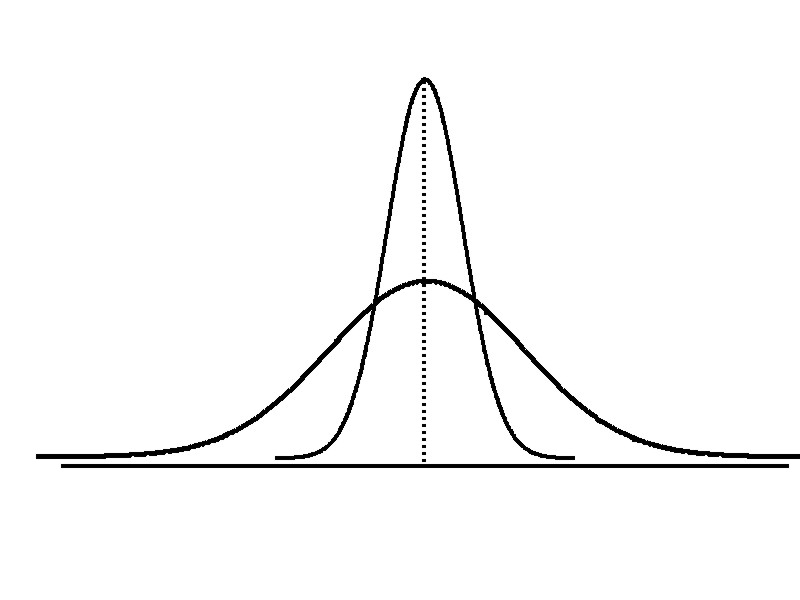 Μικρότερη τυπική απόκλιση

Μεγαλύτερη τυπική απόκλιση
Συνολικά
Όσο περισσότερο διασκορπισμένα είναι τα δεδομένα, τόσο μεγαλύτεροι είναι οι δείκτες διασποράς

Αν δεν υπάρχει διασπορά οι δείκτες είναι μηδέν

Τα μέτρα διασποράς δεν μπορούν να είναι αρνητικά
Τιμές z: Τυπική κανονική κατανομή
Παράδειγμα: αποτελέσματα εξετάσεων
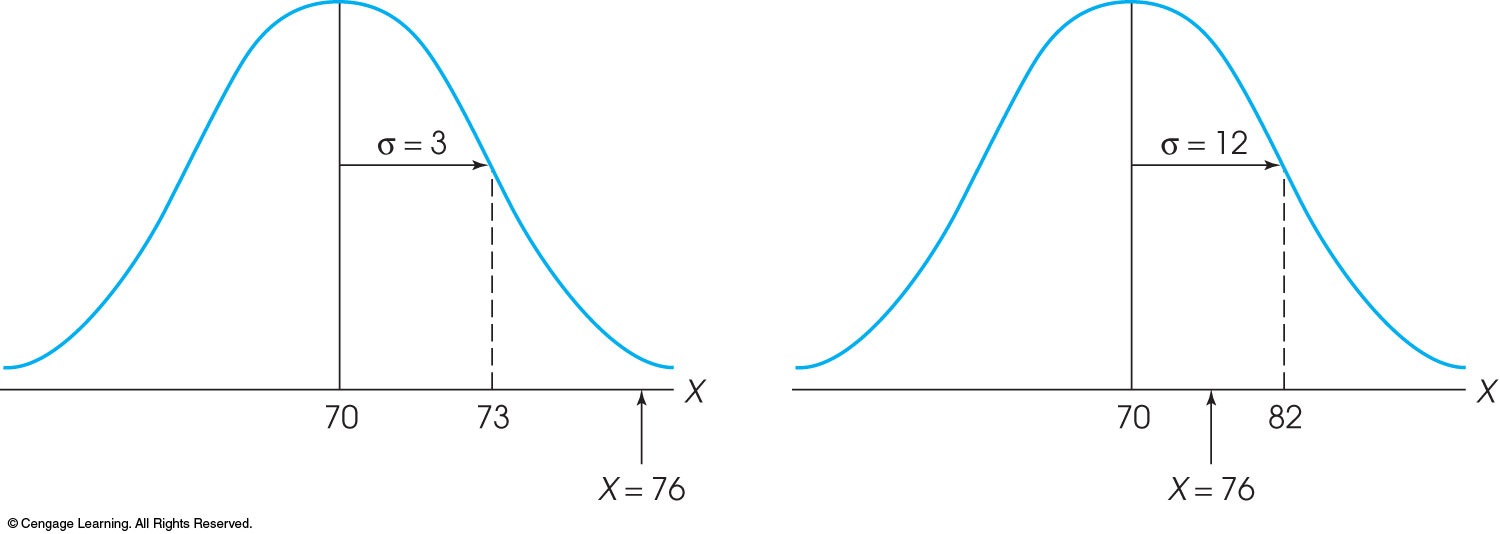 [Speaker Notes: FIGURE 5.1  Two distributions of exam scores. For both distributions, μ = 70, but for one distribution, σ = 3 and for the other, σ = 12. The relative position of X = 76 is very different for the two distributions.]
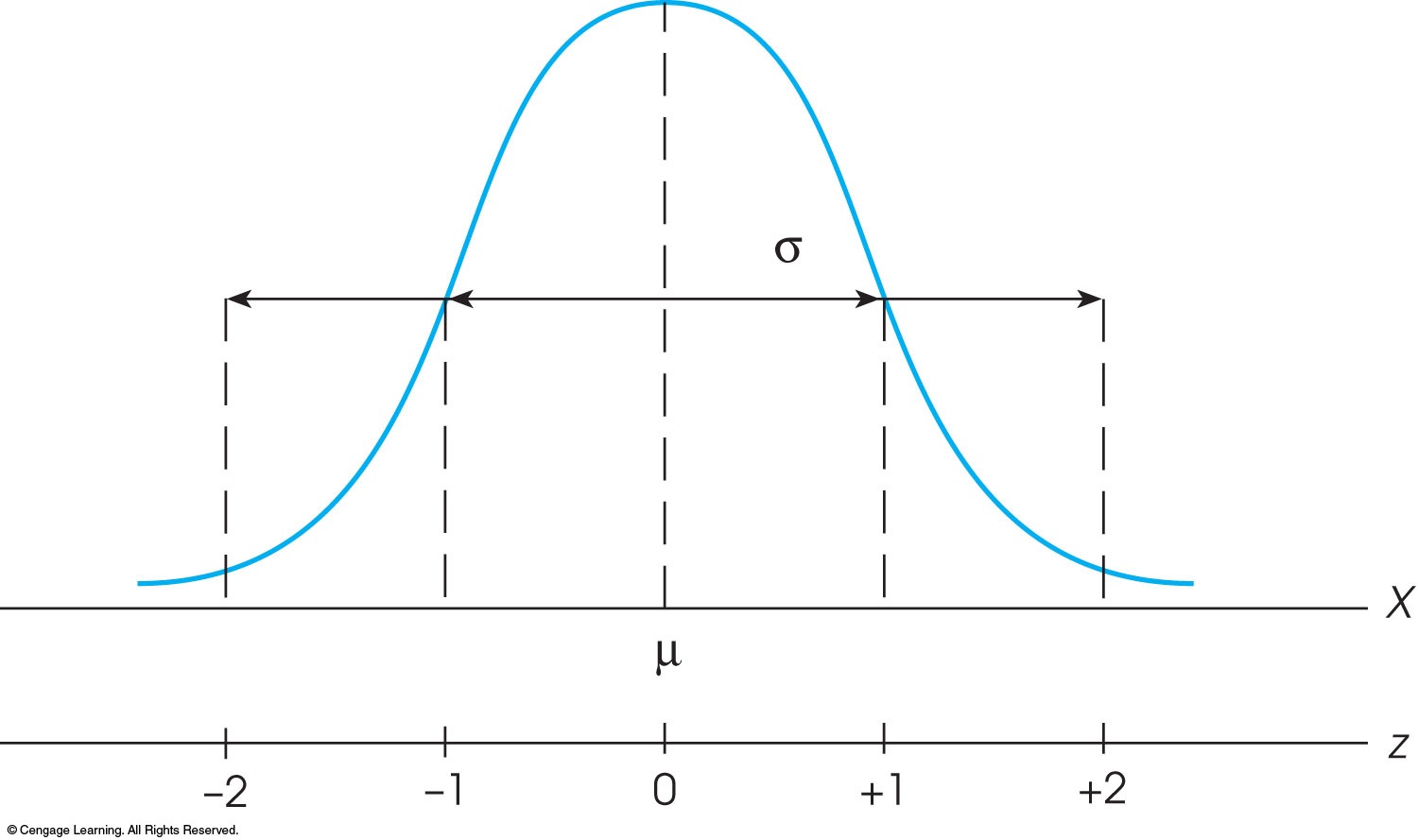 [Speaker Notes: FIGURE 5.2  The relationship between z-score values and locations in a population distribution.]
Εξίσωση των τιμών z
Στον αριθμητή βρίσκονται οι αποκλίσεις
Ο παρονομαστής κάνει τις αποκλίσεις σε τιμές τυπικής απόκλισης
[Speaker Notes: Remember that z-scores identify a specific location of a score in terms of deviations from the mean and relative to the standard deviation.]
Τιμές x
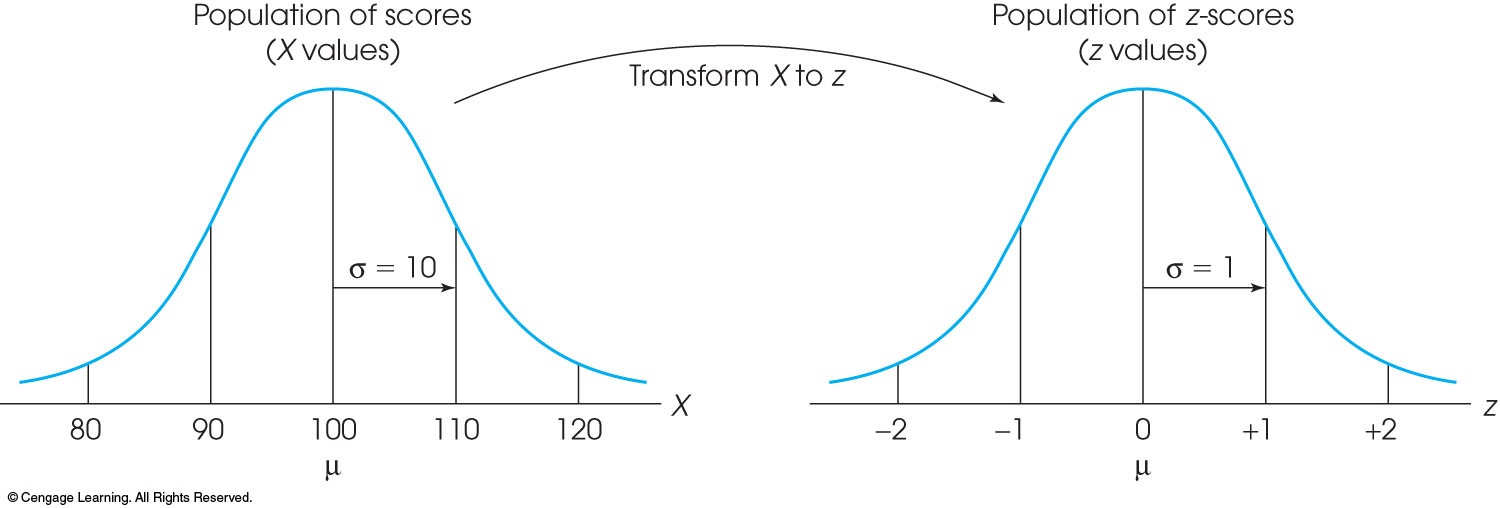 Τιμές z
Μετατροπή
[Speaker Notes: FIGURE 5.5  An entire population of scores is transformed into z-scores. The transformation does not change the shape of the population, but the mean is transformed into a value of 0 and the standard deviation is transformed to a value of 1.]
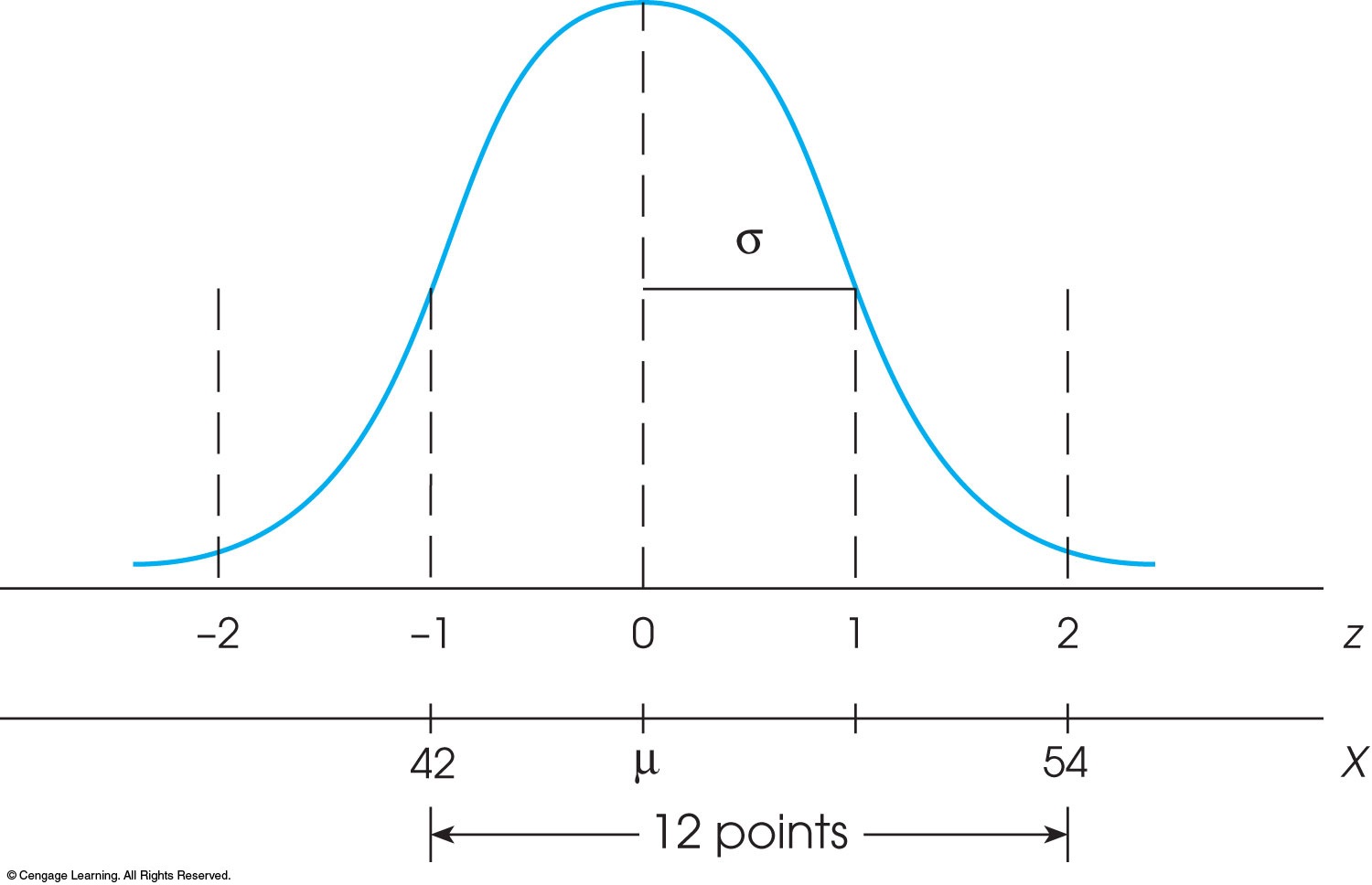 μονάδες
[Speaker Notes: FIGURE 5.4  A visual presentation of the question in Example 5.6. The 12-point distance from 42 to 54 corresponds to 3 standard deviations. Therefore, the standard deviation must be σ = 4. Also, the score X = 42 is below the mean by one standard deviation, so the mean must be μ = 46.]
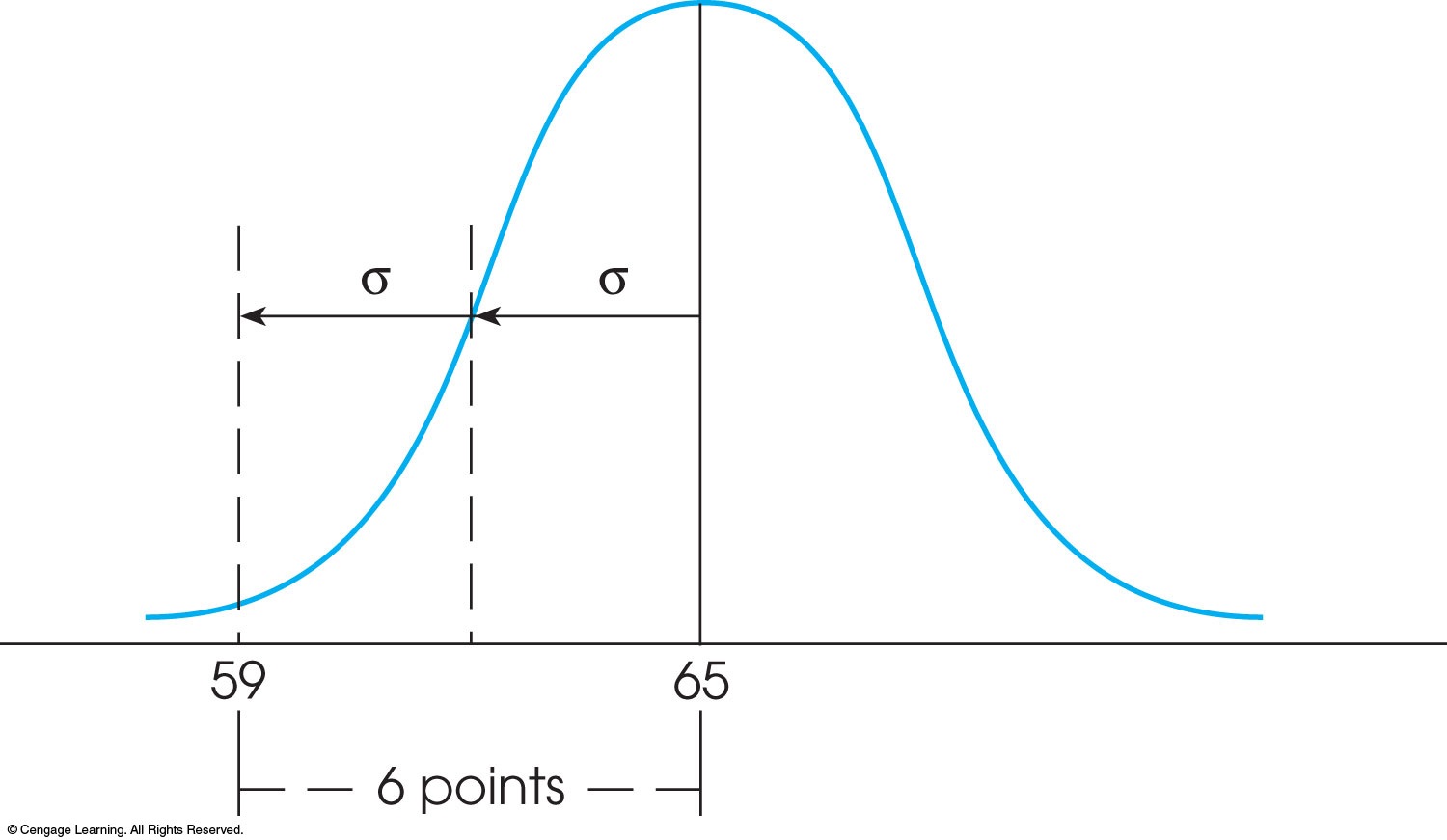 μονάδες
[Speaker Notes: FIGURE 5.3  A visual presentation of the question in Example 5.4. If 2 standard deviations correspond to a 6-point distance, then one standard deviation must equal 3 points.]
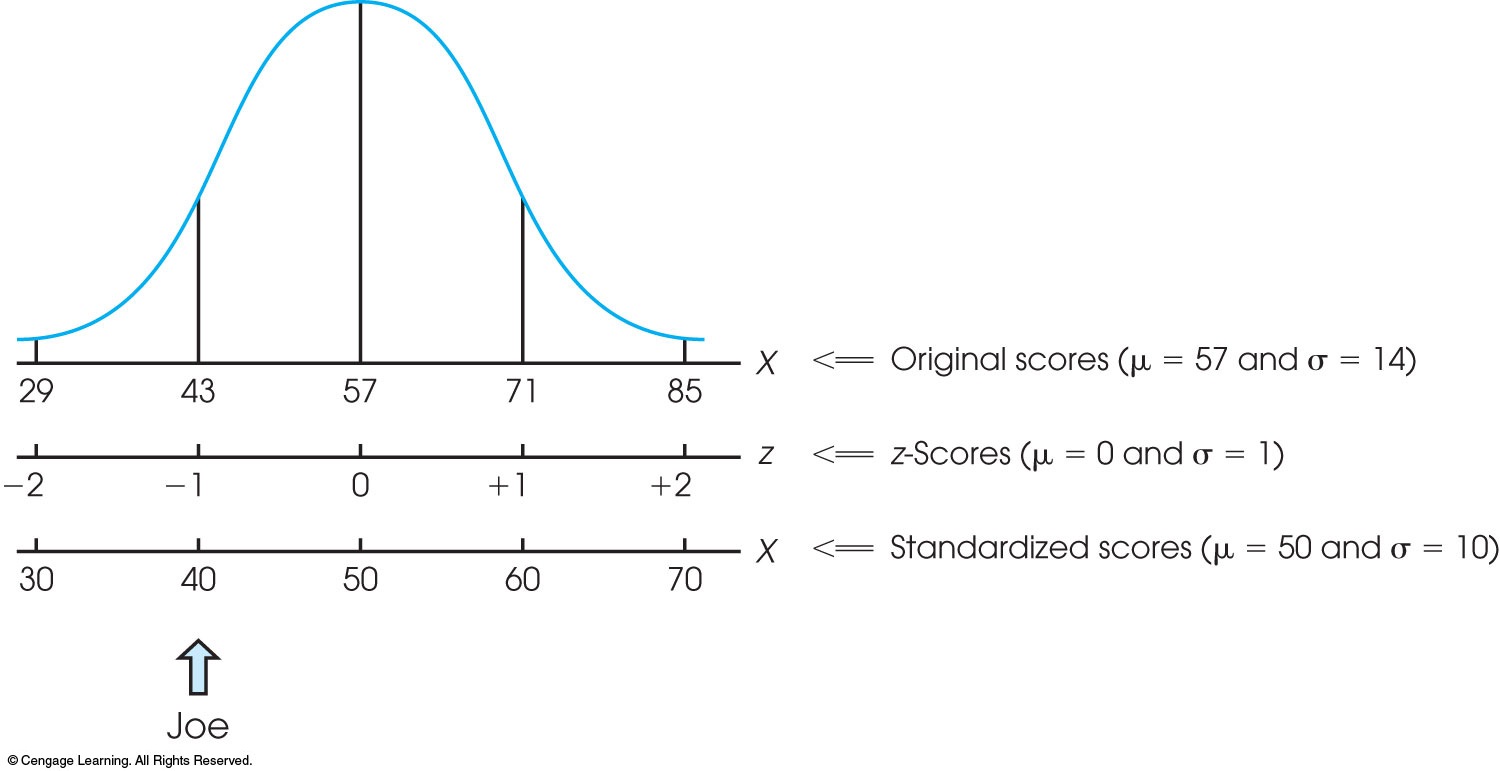 Αρχικές τιμές
και
και
Τυπικές τιμές
και
Όνομα
[Speaker Notes: FIGURE 5.8  The distribution of exam scores from Example 5.7. The original distribution  was standardized to produce a new distribution with μ = 50 and σ = 10. Note that each individual is identified by an original score, a z-score, and a new, standardized score. For example, Joe has an original score of 43, a z-score of -1.00, and a standardized score of 40.]
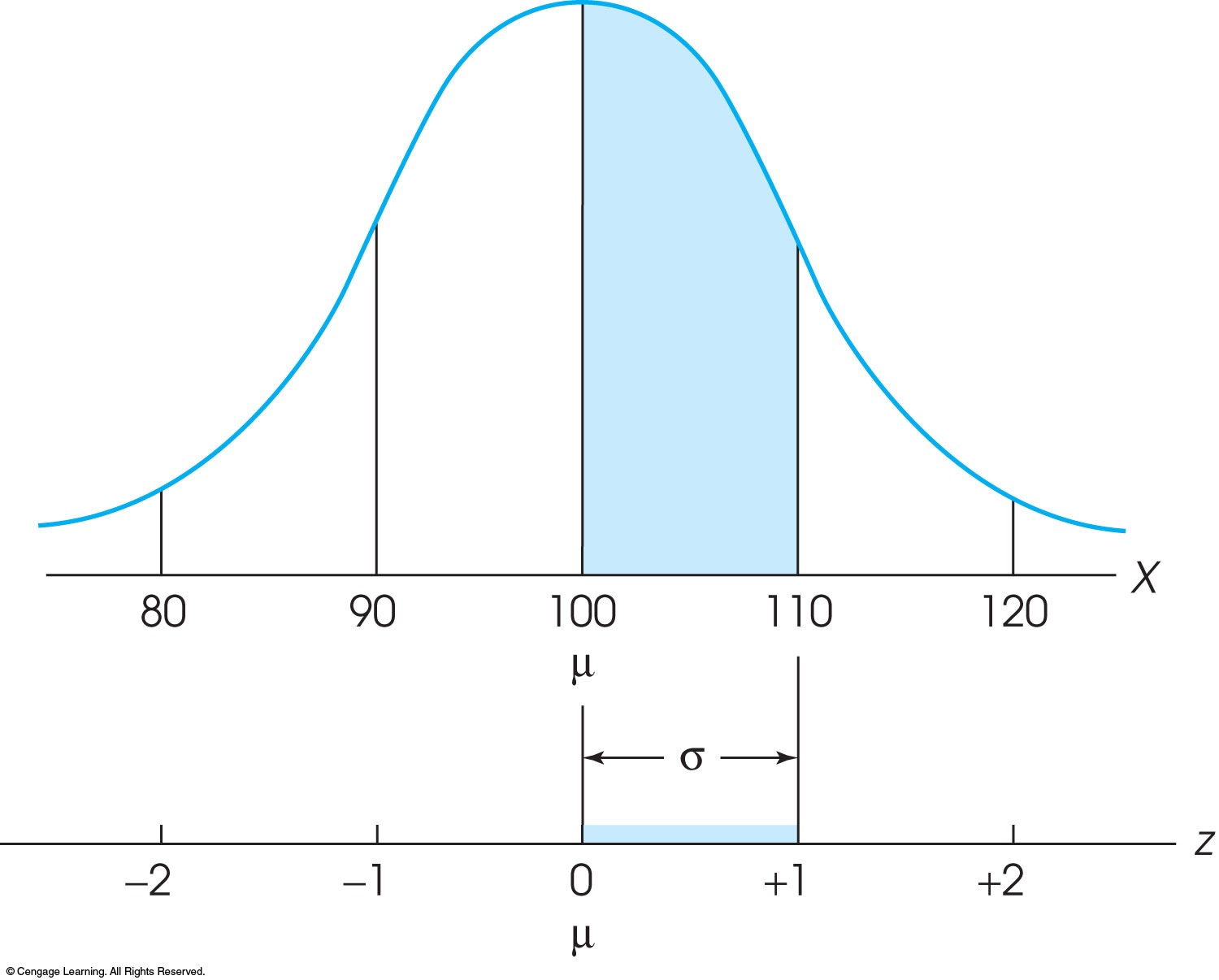 [Speaker Notes: FIGURE 5.6 Following a z-score transformation, the X-axis is relabeled in z-score units. The distance that is equivalent to 1 standard deviation of the X-axis (σ = 10 points in this example) corresponds to 1 point on the z-score scale]
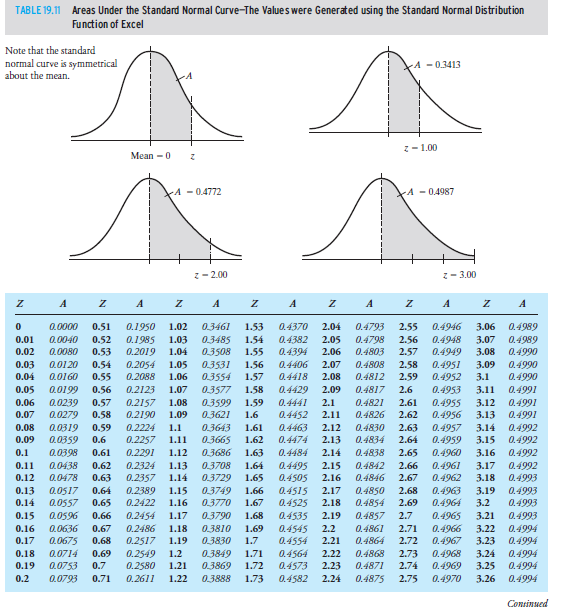 Χρήση των τιμών z για συγκρίσεις
Οι τιμές z είναι συγκρίσιμες μεταξύ τους
Σκορ από διαφορετικές κατανομές μπορούν να μετατραπούν σε τιμές z (z scores)
Μέσω των z-scores (τυπικές κανονικές τιμές) μπορούμε να συγκρίνουμε σκορ από διαφορετικές κατανομές επειδή αυτές έχουν μετατραπεί στην ίδια κλίμακα
Η διαδικασία της τυποποίησης χρησιμοποιείται ευρέως
Τα σκορ SAT έχει μ = 500 και σ =  100
Το IQ έχει μ = 100 και σ =  15
Η τυποποίηση γίνεται σε δύο στάδια
Οι αρχικές τιμές μετατρέπονται σε τιμές z
Οι τιμές z μετατρέπονται σε νέες τιμές X με τον απαιτούμενο μ και σ
Τυποποίηση μιας κατανομής
Κάθε τιμή X μπορεί να μετατραπεί σε τιμή z 
Χαρακτηριστικά της τιμής z 
Είναι ίδια με την αρχική
Ο μέσος όρος των τιμών z είναι πάντα 0 (μηδέν).
Η τυπική απόκλιση είναι πάντα ίση με 1.
Η κατανομή των τιμών  z ονομάζεται «τυπική κανονική κατανομή»
Απάντηση
Μια τιμή X=59 προέρχεται από μια κατανομή με μ=63 και σ=8. Η κατανομή αυτή κανονικοποιείται σε μια νέα κατανομή με μ=50 και σ=10. Ποια τιμή θα έχει η X=59 στην νέα κατανομή;
Βαθμοί φοιτητών: 68, 54, 92, 75, 73, 98, 64, 55, 80, 70ΜΟ= 70Τυπική απόκλιση= 10
z= 68-70/10=-0,2z= 54-70/10= -1,6z=92-70/10= 2,2z=75-70/10= 0,5z=73-70/10= 0,3z=98-70/10= 2,8z=64-70/10= -0,6z=55-70/10= -1,5z=80-70/10=1z=70-70/10=0
ΕρώτημαΑν θέλουμε να βάλουμε "Άριστα" για το ανώτερο 15% των βαθμών, ποιοι βαθμοί από τους αρχικούς θαπάρουν Άριστα;
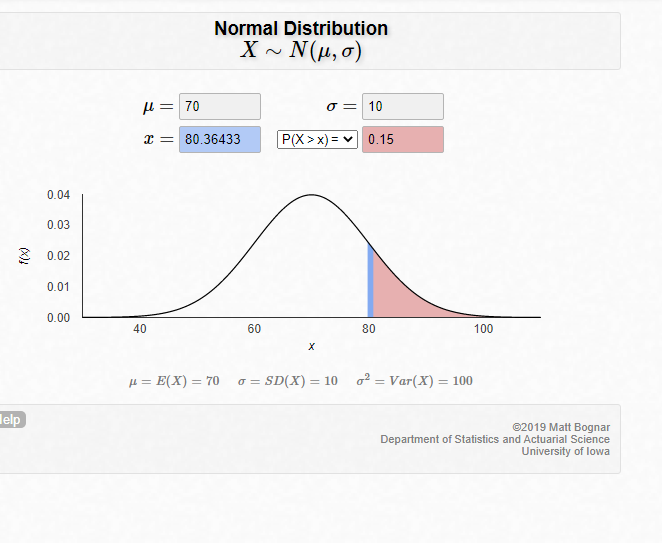 https://homepage.divms.uiowa.edu/~mbognar/applets/normal.html
Συνδιακύμανση και συνάφεια
(Μάθημα βασισμένο σε διαφάνειες τουR. F. Riesenfeld από άλλες του James H. Steiger)
Διπλοί δείκτες
Ο απλός δείκτης εύκολα μπορεί να επεκταθεί σε καταστάσεις στις οποίες έχουμε δύο ή περισσότερες λίστες αριθμών. Για παράδειγμα, αν σε μια τάξη έχουμε  4 μαθητές, οι οποίοι εξετάζονται σε δύο μαθήματα (δύο λίστες). Δίνουμε στη βαθμολογία του πρώτου μαθήματος το όνομα X, και στη βαθμολογία του δεύτερου μαθήματος το όνομα Y. Ο βαθμός του Νίκου στο δεύτερο μάθημα συμβολίζεται με:
Απλοί δείκτες
Διπλοί δείκτες
Μπορούμε να χρησιμοποιούμε δύο ή περισσότερα ονόματα μεταβλητών αλλά αυτό είναι δύσκολο γιατί:
Σε κάποιες περιπτώσεις έχουμε πολλές λίστες αριθμών
Σε κάποιες περιπτώσεις θέλουμε να κάνουμε τις ίδιες μαθηματικές πράξεις σε όλες τις μεταβλητές και είναι δύσκολο να το εκφράσουμε αυτό όταν οι λίστες έχουν άλλο όνομα.
Διπλοί δείκτες
Διπλοί δείκτες
Ο πρώτος δείκτης αναφέρεται στη γραμμή (το υποκείμενο) και ο δεύτερος δείκτης αναφέρεται στη στήλη (τη λίστα)
Διπλοί δείκτες
Για παράδειγμα, ποιο είναι το στοιχείο       στον παρακάτω πίνακα;
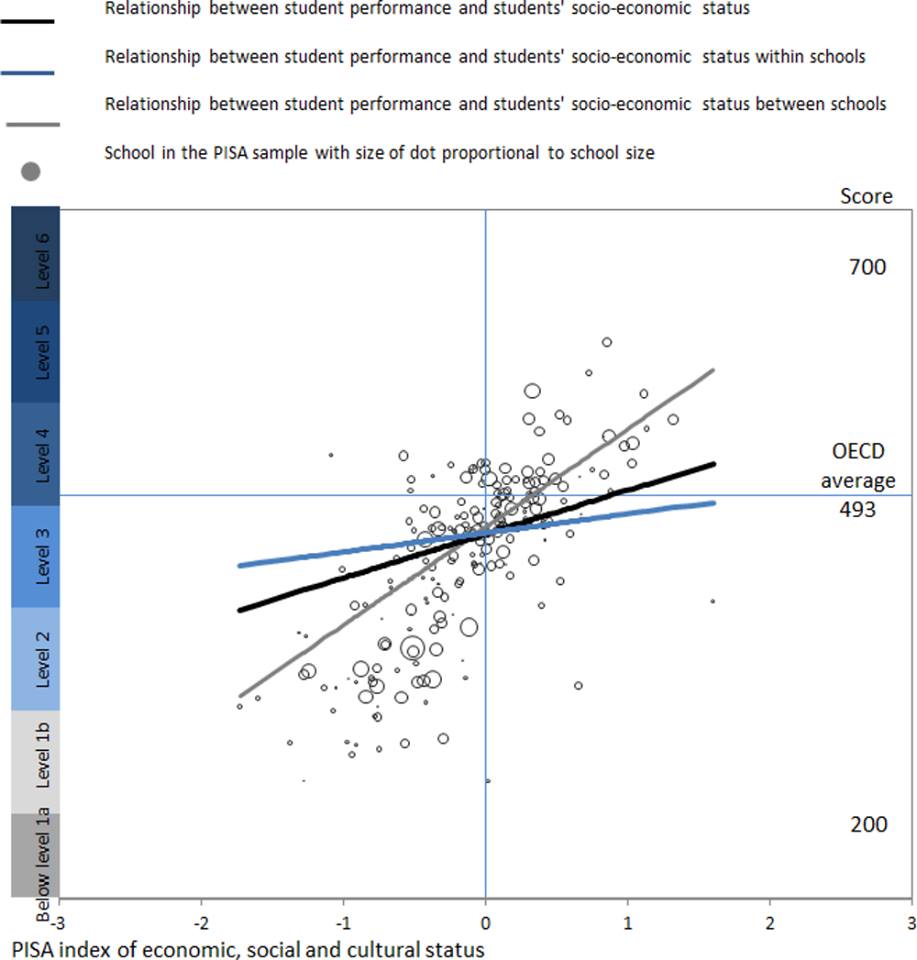 33
Σκοπός
Να μελετήσουμε τις έννοιες της
Συνδιακύμανσης
Συνάφειας

Και να τις υπολογίσουμε
34
Συνδιακύμανση
Οι μεταβλητές αλληλομεταβάλλονται

Η συνδιακύμανση μετράει το πόσο η μεταβολή μιας μεταβλητής «προβλέπει» την μεταβολή στην άλλη μεταβλητή
35
Κάπνισμα και όγκος πνευμόνων
Παραδειγμα: Η σχέση μεταξύ αριθμού τσιγάρων και όγκου πνευμόνων
Δεδομένα: μια ομάδα αναφέρει τον αριθμό των τσιγάρων και μετράμε τον όγκο των πνευμόνων στα ίδια άτομα
36
Κάπνισμα και όγκος πνευμόνων
37
Κάπνισμα και όγκος πνευμόνων
38
Κάπνισμα και όγκος πνευμόνων
Παρατηρούμε ότι όσο αυξάνονται τα έτη καπνίσματος, μειώνεται ο όγκος των πνευμόνων

Οι μεαβλητές συμμεταβάλονται αντιστρόφως

Η συνδιακύμανση (covariance) και η συνάφεια (correlation ποσοτικοποιούν αυτή την σχέση
39
Συνδιακύμανση
Οι μεταβλητές που συμμεταβάλλονται αντιστρόφως, εμφανίζονται σε αντίθετες πλευρές των μέσων όρων της καθεμιάς

Όταν το κάπνισμα είναι πάνω από τον μέσο όρο καπνίσματος, ο όγκος των πνευμόνων είναι μικρότερος από τον μέσο όρο του όγκου
Ο μέσος όρος των γινομένων των αποκλίσεων από τους μέσους όρους του καπνίσματος και του όγκου είναι μια σχέση που συνδέει τις δύο αυτές μεταβλητές
40
Η συνδιακύμανση στο δείγμα
Όπως και με την διακύμανση, για θεωρητικούς λόγους, χρησιμοποιούμε το (N -1), όχι το N .  Έτσι,
41
Υπολογισμός της συνδιακύμανσης
42
Υπολογισμός της συνδιακύμανσης
43
Το αποτέλεσμα είναι:
44
Συνδιακύμανση και μετασχηματισμός
45
Συνδιακύμανση μετασχηματισμός (2)
46
(Pearson) Συντελεσής Συνάφειας rxy
Σαν την συνδιακύμανση, αλλά χρησιμοποιεί τιμές Z αντί για αποκλίσεις.  Έτσι, δεν επηρεάζεται από γραμμικούς μετασχηματισμους των τιμών
47
Εναλλακτική έκφραση
48
Τύπος υπολογισμού 1
49
Τύπος υπολογισμού
50
Πίνακας υπολογισμού rxy
51
Υπολογισμός rxy  από τον πίνακα
52
Υπολογισμός συνάφειας
53
Συμπέρασμα
rxy = -0.96 λέει ότι ο καπνιστής θα έχει οπωσδήποτε μικρότερο όγκο πνευμόνων

Μεγαλύτερη έκθεση στο κάπνισμα αυξάνει την πιθανότητα βλάβης στους πνεύμονες
54
Τέλος
   Συνδιακύμανση και συνάφεια
Σημειώσεις
55